Мистецтво
Музика
План
Мистецтво
Мисте́цтво — одна з форм суспільної свідомості; вид людської діяльності, що відображає дійсність у конкретно-чуттєвих образах, відповідно до певних естетичних ідеалів. У широкому сенсі мистецтвом називають досконале вміння в якійсь справі, галузі; майстерність. Розвиток мистецтва як елемента духовної культури обумовлюється як загальними закономірностями буття людини й людства, так і естетично-художніми закономірностями, естетично-художніми поглядами, ідеалами й традиціями.
Класифікація мистецтв
Музика
Му́зика (від грец. μουσική — мистецтво муз) —мистецтво організації музичних звуків, передовсім у часовій (ритм), звуковисотній і тембровій шкалі. Музичним може бути практично будь-який звук з певними акустичними характеристиками, які відповідають естетиці тої чи іншої епохи, та може бути відтвореним при виконанні музики. Джерелами такого звуку можуть бути: людський голос, музичні інструменти, електричні генератори тощо.
Музика як вид мистецтва
Теоретичні основи
Музичний звук
Музичний звук - основоположний елемент музичного мистецтва.
Музичний звук
Позначення музичних звуків
Назви нот
Фіксація музичних творів
Практично будь-який музичний твір, або його фрагмент, може бути зафіксований у вигляді нотного запису та у вигляді звукозапису. Найдавніші форми нотного запису були відомі ряду стародавніх цивілізацій II – I тисячоліть до н.е., тоді як звукозапис був винайдений лише під кінець XIX століття нашої ери. Прочитання нотного запису вимагає відповідних знань і навичок, тоді як прослуховування звукозапису — відповідного обладнання.
Сторінки музичного зошита В.А. Моцарта
Історія розвитку
Віденський Класицизм
Віденський класицизм
Віденський класицизм
Представники
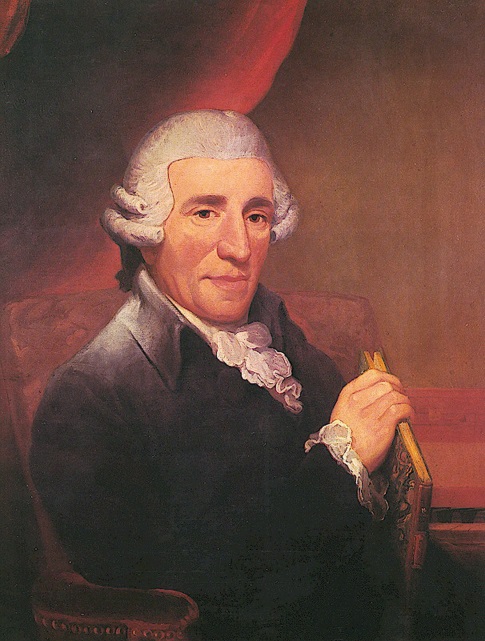 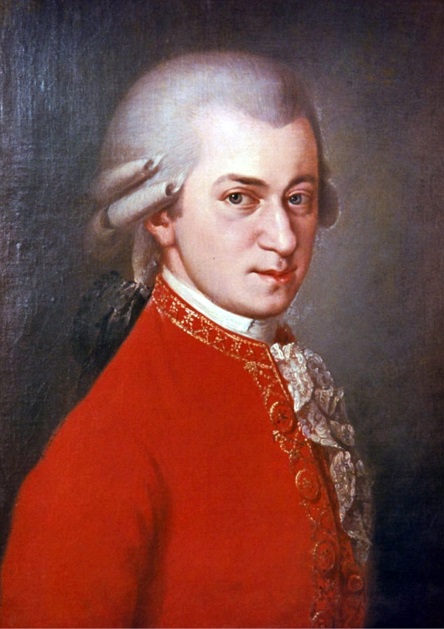 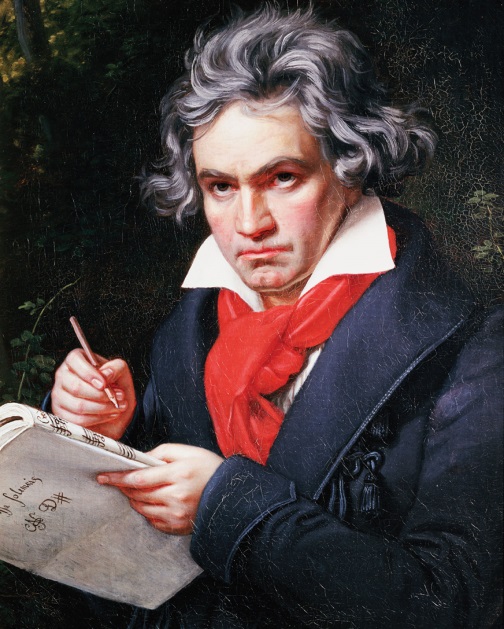 Й. Гайдн
В.А. Моцарт
Л. Ван Бетховен
Віденський класицизм